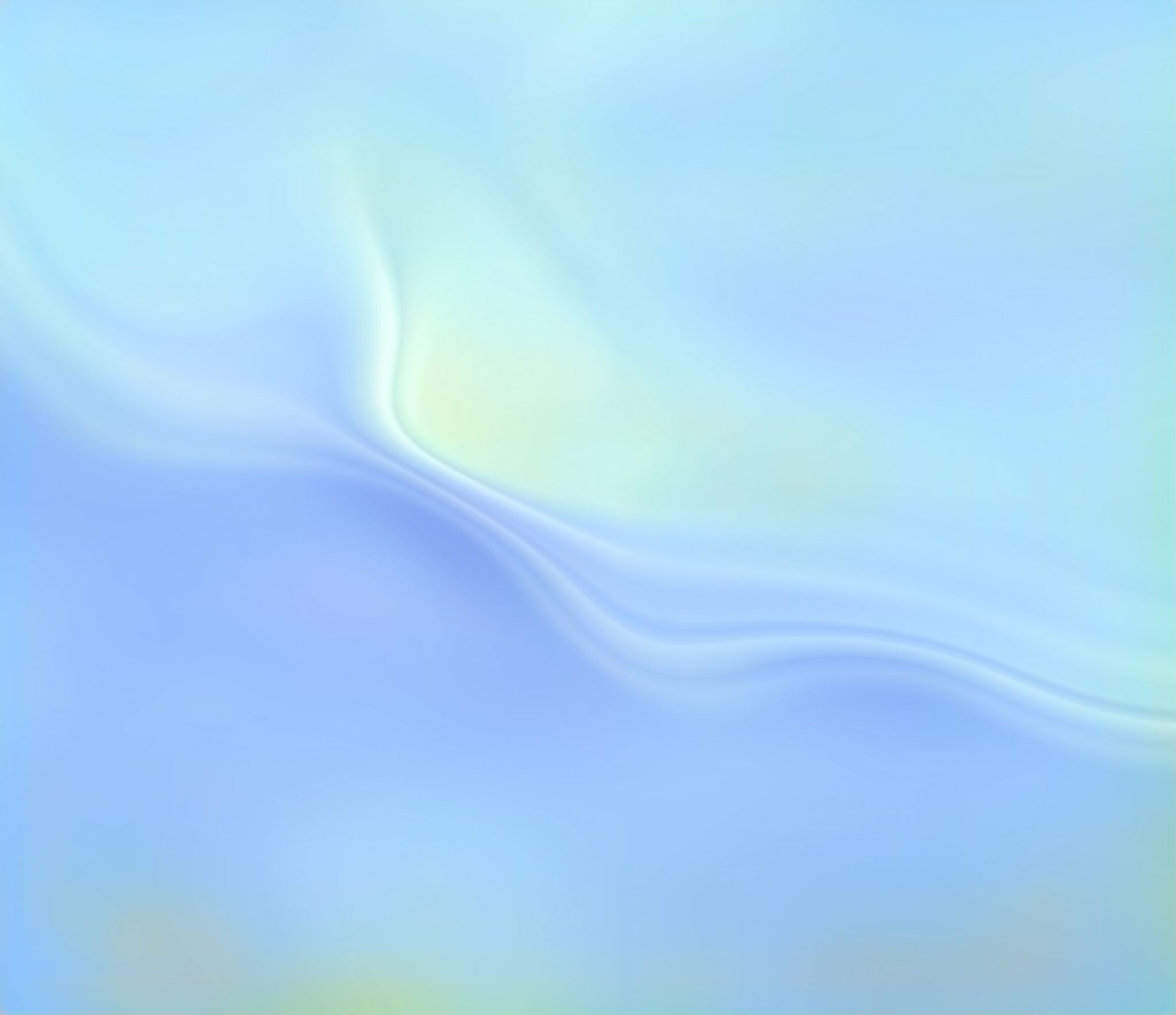 JDS Systematic Theology 3:Session 6
Professor Frank D. Macchia
Leaders
Here is a trustworthy saying: Whoever aspires to be an overseer desires a noble task (1 Tim. 3:1). 

ἐπισκοπῆς (episcopēs, from episcopos).
14 Do not neglect your gift, which was given you through prophecy when the body of elders laid their hands on you (1 Tim. 4:14).

Πρεσβυτερίου (Presbyteriou, from presbyteros).
Leaders
8 In the same way, deacons are to be worthy of respect (1 Tim. 3:8).

Διακόνους (Diakonous, from diakonos).
Bishop
Presbyter
Deacon
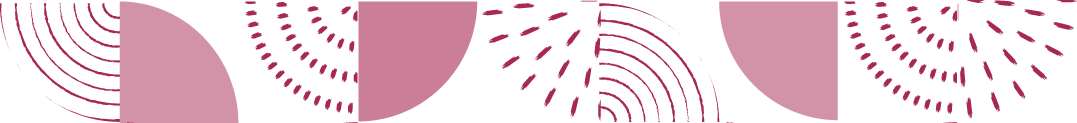 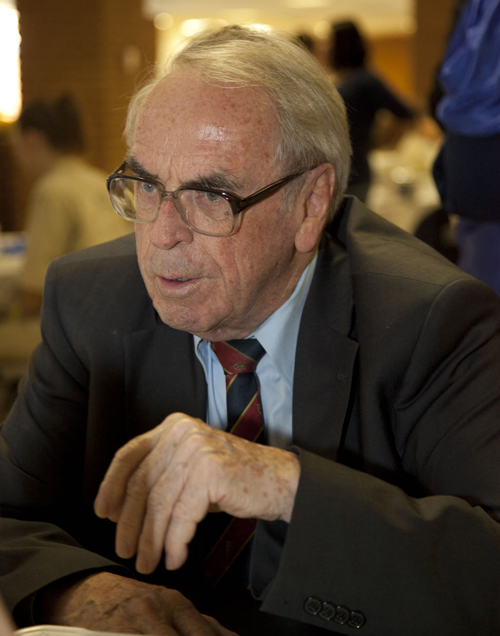 Eschatology is about hope in the coming Kingdom. 
It is not only about “end times.”
The future touches the present, exercising more influence on us than the past does.
The status quo is always challenged.
Theology of Hope
Touched by resurrection and the Spirit
And you also were included in Christ when you heard the message of truth, the gospel of your salvation. When you believed, you were marked in him with a seal, the promised Holy Spirit, 14 who is a deposit guaranteeing our inheritance until the redemption of those who are God’s possession—to the praise of his glory (Eph. 1:13-14).
For while we are in this tent, we groan and are burdened, because we do not wish to be unclothed but to be clothed instead with our heavenly dwelling, so that what is mortal may be swallowed up by life. 5 Now the one who has fashioned us for this very purpose is God, who has given us the Spirit as a deposit, guaranteeing what is to come (2 Cor. 5:4-5).
Resurrection existence
it is sown a natural body, it is raised a spiritual body. (15:44)
If there is a natural body, there is also a spiritual body.
σῶμα ψυχικόν 
(soma psuchikon) (natural body)
σῶμα πνευματικόν 
(soma pneumatikon) (spiritual body)
As in a mirror dimly
12 For now we see only a reflection as in a mirror; then we shall see face to face. Now I know in part; then I shall know fully, even as I am fully known (1 Cor. 13:12).
New creation, not an escape into eternity
The Kingdom of God: Now and Not Yet
But if it is by the Spirit of God that I drive out demons, then the kingdom of God has come upon you (Matt. 12:28).
For the kingdom of God is not a matter of eating and drinking, but of righteousness, peace and joy in the Holy Spirit (Rom. 14:17).
Not only so, but we ourselves, who have the firstfruits of the Spirit, groan inwardly as we wait eagerly for our adoption to sonship, the redemption of our bodies. 24 For in this hope we were saved. But hope that is seen is no hope at all. Who hopes for what they already have? 25 But if we hope for what we do not yet have, we wait for it patiently. (Rom.8)
Prophetic versus Apocalyptic: Martin Buber
Prophetic: 
Within history.
History is open.
Encourages partnership with God to  change history.

Apocalyptic:
Beyond history.
History is fixed in advance.
Encourages escapism.
Life after death
35Who shall separate us from the love of Christ? Shall trouble or hardship or persecution or famine or nakedness or danger or sword?... 37 No, in all these things we are more than conquerors through him who loved us. 38 For I am convinced that neither death nor life, neither angels nor demons, neither the present nor the future, nor any powers, 39 neither height nor depth, nor anything else in all creation, will be able to separate us from the love of God that is in Christ Jesus our Lord (Rom. 8).
8 If we live, we live for the Lord; and if we die, we die for the Lord. So, whether we live or die, we belong to the Lord (Rom. 14:8). 
…who has given us the Spirit as a deposit, guaranteeing what is to come (2 Cor. 5:5).
11 And if the Spirit of him who raised Jesus from the dead is living in you, he who raised Christ from the dead will also give life to your mortal bodies because of his Spirit who lives in you (Rom. 8:11).
Heaven
“Do not let your hearts be troubled. You believe in God; believe also in me. 2 My Father’s house has many rooms; if that were not so, would I have told you that I am going there to prepare a place for you? 3 And if I go and prepare a place for you, I will come back and take you to be with me that you also may be where I am. 4 You know the way to the place where I am going” (John 14:1-4)
μοναὶ πολλαί 
(monai pollai) (rooms many)
Tribulation: Revelation 21:1-5
Then I saw “a new heaven and a new earth,” for the first heaven and the first earth had passed away, and there was no longer any sea. 2 I saw the Holy City, the new Jerusalem, coming down out of heaven from God, prepared as a bride beautifully dressed for her husband. 3 And I heard a loud voice from the throne saying, “Look! God’s dwelling place is now among the people, and he will dwell with them. They will be his people, and God himself will be with them and be their God. 4 ‘He will wipe every tear from their eyes. There will be no more death’ or mourning or crying or pain, for the old order of things has passed away.”
5 He who was seated on the throne said, “I am making everything new!” Then he said, “Write this down, for these words are trustworthy and true.”
The nations are blessed
22 I did not see a temple in the city, because the Lord God Almighty and the Lamb are its temple. 23 The city does not need the sun or the moon to shine on it, for the glory of God gives it light, and the Lamb is its lamp. 24 The nations will walk by its light, and the kings of the earth will bring their splendor into it. 25 On no day will its gates ever be shut, for there will be no night there. 26 The glory and honor of the nations will be brought into it.
First and Second Seal
I watched as the Lamb opened the first of the seven seals. Then I heard one of the four living creatures say in a voice like thunder, “Come!” 2 I looked, and there before me was a white horse! Its rider held a bow, and he was given a crown, and he rode out as a conqueror bent on conquest.
3 When the Lamb opened the second seal, I heard the second living creature say, “Come!” 4 Then another horse came out, a fiery red one. Its rider was given power to take peace from the earth and to make people kill each other. To him was given a large sword.
Third Seal
5 When the Lamb opened the third seal, I heard the third living creature say, “Come!” I looked, and there before me was a black horse! Its rider was holding a pair of scales in his hand. 6 Then I heard what sounded like a voice among the four living creatures, saying, “Two pounds of wheat for a day’s wages, and six pounds of barley for a day’s wages, and do not damage the oil and the wine!”
Fourth and Fifth Seals
7 When the Lamb opened the fourth seal, I heard the voice of the fourth living creature say, “Come!” 8 I looked, and there before me was a pale horse! Its rider was named Death, and Hades was following close behind him. They were given power over a fourth of the earth to kill by sword, famine and plague, and by the wild beasts of the earth.
9 When he opened the fifth seal, I saw under the altar the souls of those who had been slain because of the word of God and the testimony they had maintained. 10 They called out in a loud voice, “How long, Sovereign Lord, holy and true, until you judge the inhabitants of the earth and avenge our blood?”
Rev. 11:18
The nations were angry,    and your wrath has come.The time has come for judging the dead,    and for rewarding your servants the prophetsand your people who revere your name,    both great and small—and for destroying those who destroy the earth.”
Sixth Seal: The End
12 I watched as he opened the sixth seal. There was a great earthquake. The sun turned black like sackcloth made of goat hair, the whole moon turned blood red, 13 and the stars in the sky fell to earth, as figs drop from a fig tree when shaken by a strong wind. 14 The heavens receded like a scroll being rolled up, and every mountain and island was removed from its place.
15 Then the kings of the earth, the princes, the generals, the rich, the mighty, and everyone else, both slave and free, hid in caves and among the rocks of the mountains. 16 They called to the mountains and the rocks, “Fall on us and hide us[f] from the face of him who sits on the throne and from the wrath of the Lamb! 17 For the great day of their[g] wrath has come, and who can withstand it?”
The End Retold
15 The seventh angel sounded his trumpet, and there were loud voices in heaven, which said:
“The kingdom of the world has become    the kingdom of our Lord and of his Messiah,    and he will reign for ever and ever.”
16 And the twenty-four elders, who were seated on their thrones before God, fell on their faces and worshiped God, 17 saying:
“We give thanks to you, Lord God Almighty,    the One who is and who was,because you have taken your great power    and have begun to reign.18 The nations were angry,    and your wrath has come.The time has come for judging the dead,    and for rewarding your servants the prophetsand your people who revere your name,    both great and small—and for destroying those who destroy the earth.”
Apocalyptic
Mysterious symbols depicting the rise of evil as the end nears

God reigns over all and conquers at the end

 The radical difference between the mortal and the immortal
Understanding Apocalyptic Texts
Literal foreknowledge of the future?
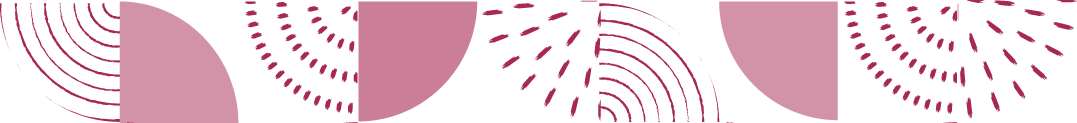 More Non-literal View
Evocative symbols granting assurance in the worst of circumstances
Pre-Tribulation Rapture?
13 Brothers and sisters, we do not want you to be uninformed about those who sleep in death, so that you do not grieve like the rest of mankind, who have no hope. 14 For we believe that Jesus died and rose again, and so we believe that God will bring with Jesus those who have fallen asleep in him. 15 According to the Lord’s word, we tell you that we who are still alive, who are left until the coming of the Lord, will certainly not precede those who have fallen asleep. 16 For the Lord himself will come down from heaven, with a loud command, with the voice of the archangel and with the trumpet call of God, and the dead in Christ will rise first. 17 After that, we who are still alive and are left will be caught up together with them in the clouds to meet the Lord in the air. And so we will be with the Lord forever (1 Thess. 4:13-17).
Heaven: The Intermediate State
21 For to me, to live is Christ and to die is gain. 22 If I am to go on living in the body, this will mean fruitful labor for me. Yet what shall I choose? I do not know! 23 I am torn between the two: I desire to depart and be with Christ, which is better by far; 24 but it is more necessary for you that I remain in the body (Phil. 1:21-24).
“Do not let your hearts be troubled. You believe in God; believe also in me. 2 My Father’s house has many rooms; if that were not so, would I have told you that I am going there to prepare a place for you? 3 And if I go and prepare a place for you, I will come back and take you to be with me that you also may be where I am (John 14:1-3).